קפה עברית 1
Cafe Ivrit
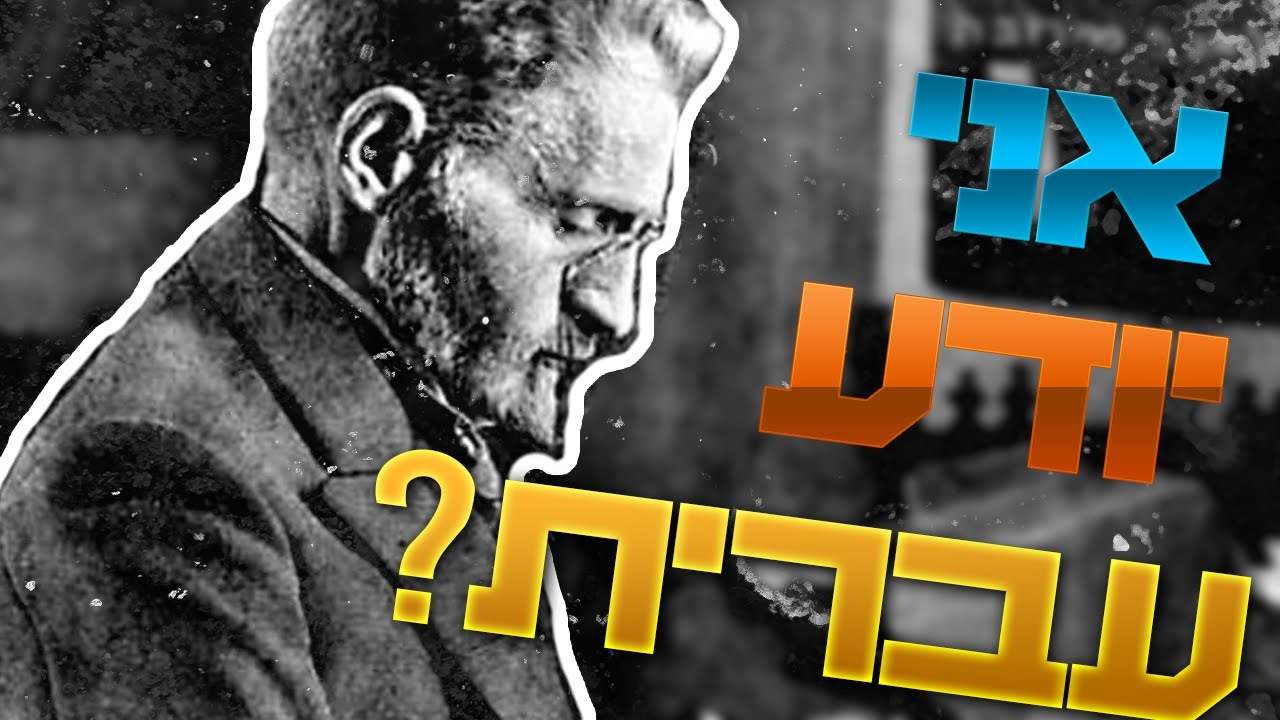 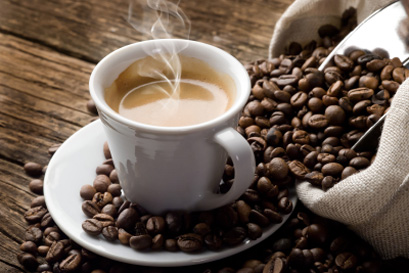 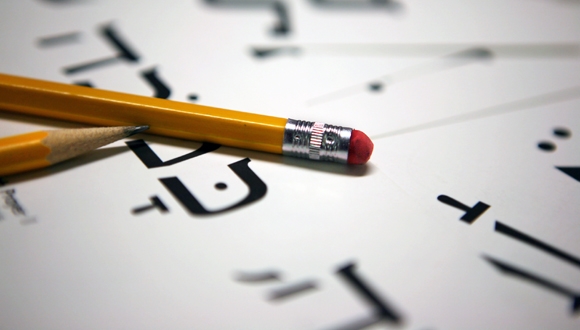 Rulesכללים -
זה מועדון עברית, לא כיתה
It's a Hebrew club, not a class

כאן לא שופטים אף אחד/ת על האנגלית שלו/ה – תרגישו חופשי לטעות  
Here no one is judge you for your English - feel free to make mistakes

תטעו, תשאלו – רק אל תתביישו
Make a mistake, ask questions - just do not be shy

למדתם מילה חדשה? תכתבו אותה במחברת. ככה יהיה לכם קל יותר לזכור!
Did you learn a new word? Write it in your notebook. That way you'll find it easier to remember!

השיעורי בית היחידים שיהיו לכם זה להקשיב לשירים.. כיף נכון?
The only “homework” that you will have is to listen to songs.. Fun right?
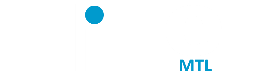 Ice Breakerשובר קרח -
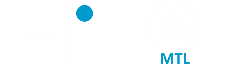 Ice Breakerשובר קרח -
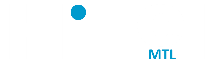 ברחבי החדר תמצאו הרבה מילים בעברית. תבחרו 4-5 מילים שלדעתכם חשוב שתדעו. לאחר מכן, כל אחד/ת י/תציג את המילה, ות/יסביר למה לדעתך חשוב לדעת את המילה הזו

Throughout the room you will find many words in Hebrew. Choose 4-5 words that you think are important to know. Then, each person will present the word, and explain why you think it is important to know that word
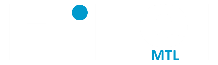 Competitionתחרות -
כעת, אחלק אתכם לקבוצות. כל קבוצה לבצע מספר משימות בעברית. לאחר מכן נראה מי הקבוצה המנצחת.

Now, I'll divide you into groups. Each group performs several tasks in Hebrew. Then we'll see who the winning team is.
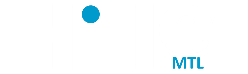 Competitionתחרות -
רישמו כמה שיותר מספרים שאתם יודעים להגיד – רישמו את המספר באנגלית עברית, בונוס למי שיכתוב בעברית, עד 20 ספרות.
Write down as many numbers as you can say - write the number in English, a bonus for those who write in Hebrew, up to 20 digits.

רישמו כמה שיותר ערים בישראל – רישמו באנגלית עברית, בונוס למי שיכתוב בעברית.
Register as many cities in Israel as possible - write in English, a bonus for those who write in Hebrew.
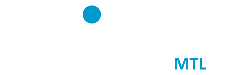 Competitionתחרות -
רישמו כמה שיותר מילים חדשות שלמדתם/ן היום – רישמו באנגלית עברית, בונוס למי שיכתוב בעברית.
Write down as many new words as you can that you learned today - write Hebrew English, a bonus for those who write in Hebrew.
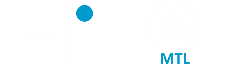 בשבוע הבא.. בואו נדבר תכלס Next week.. Let’s talk Tachles
https://www.youtube.com/watch?v=nyUNaeDcGNE
הכוכב הבא לאירוויזיון
The Next star for Eurovision
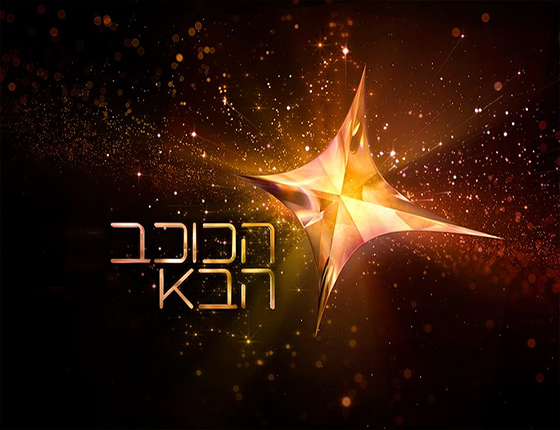 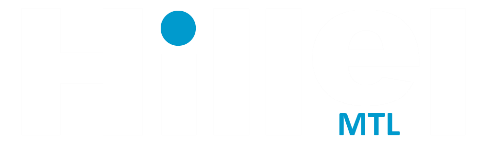 The song of the week- שיר השבוע
Do you want to built a snow men ? את רוצה לבנות איש שלג? 
שנזכור להעריך את הקיץ באריזונה 
That we will remember to appreciate this summer at Arizona